Project: IEEE P802.15 Working Group for Wireless Specialty Networks (WSN)

Submission Title: Considerations on CIR scaling and quantization
Source: 	Bin Qian, Chenchen Liu, Rojan Chitrakar, Xiaohui Peng, Lei Huang, David Xun Yang (Huawei Technologies)
Address : [Huawei Bantian Base, Longgang District, Shenzhen, 518129 China]
E-Mail:    [qianbin14@huawei.com]	
Re: 	Task Group 4ab: UWB Next Generation for 802.15.4
Abstract:  [UWB, sensing, CIR]
Purpose:  
Notice:	This document has been prepared to assist the IEEE P802.15.  It is offered as a basis for discussion and is not binding on the contributing individual(s) or organization(s). The material in this document is subject to change in form and content after further study. The contributor(s) reserve(s) the right to add, amend or withdraw material contained herein.
Release:	The contributor acknowledges and accepts that this contribution becomes the property of IEEE and may be made publicly available by P802.15.
Slide 2
May 2023
Reference
[1] IEEE 802.15-23-0079-01-04ab-latest-consensus-on-uwb-sensing-for-802.15.4ab
[2] IEEE 802.15-23-0120-00-04ab-cir-report-size
[3] IEEE 802.15-23-0121-00-04ab-cir-scaling-and-quantization
Slide 3
Bin Qian, Huawei
May 2023
Recap
In [1], the group agreed that encoding signed I/Q values each with 16 bits is mandatory, and other bit-width values could be optional
In [2], it is shown that the CIR report size could be as large as thousands bytes, which leads to a transmission duration of several milliseconds. 
To reduce the overhead of CIR report, [3] proposed a power-of-two scaling and quantization method of the I/Q values in the CIR report
The proposed method followed the idea of CSI scaling and quantization in 11bf
One concern is that the CSI is in the frequency domain while the CIR is in the time domain. Whether the scaling and quantization method in 11bf could be directly applied to UWB needs more investigation
Slide 4
Bin Qian, Huawei
May 2023
Real Data Testing
Indoor environment
The distance between the sensing initiator and the sensing responder is about 5m. A person is walking towards the sensing responder
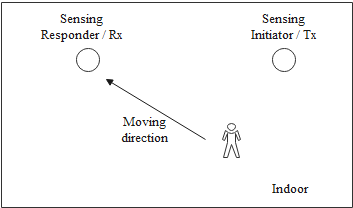 Both the CIR data and CSI data are collected
The sampling rate of CIR data is 1GHz. 14 sensing packets are tested with bitmap length 64. The time offset from the reference tap is 3 taps.
The CSI data is 20MHz with 52 effective subcarriers. 18 OFDM symbols are tested.
Slide 5
Bin Qian, Huawei
May 2023
Real Data Histogram
The Histogram of absolute I/Q values of CIR and CSI are analyzed
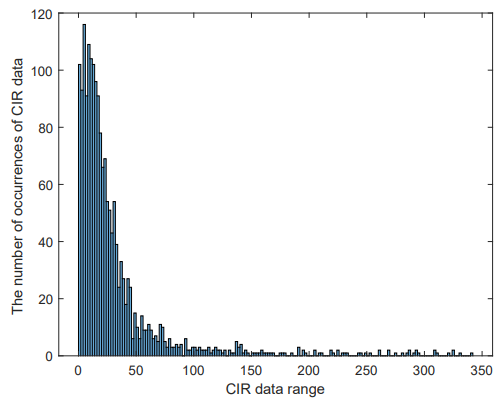 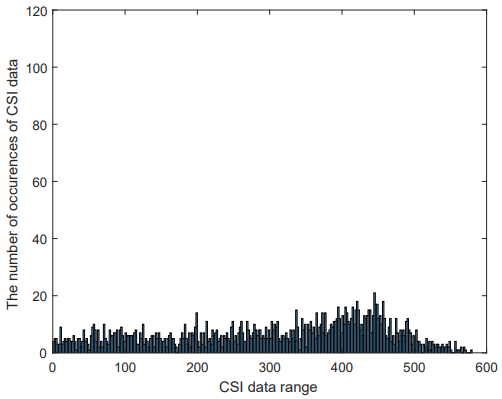 The energy of the CIR data is dominated by limited paths. The energy of most paths is weak
The energy of the CSI data is distributed more evenly 
The different distribution of CIR and CSI may lead to scaling and quantization performance loss
Slide 6
Bin Qian, Huawei
May 2023
Adaptive Power-of-Two Scaling and Quantization
Slide 7
Bin Qian, Huawei
May 2023
Adaptive Power-of-Two Scaling and Quantization (cont.)
Slide 8
Bin Qian, Huawei
May 2023
Illustrative Example: Power-of-two Scaling in [3]
I-component
Q-component
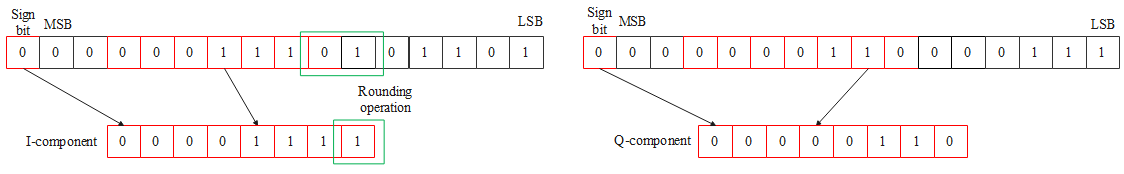 Slide 9
Bin Qian, Huawei
May 2023
Illustrative Example: Adaptive Power-of-two Scaling
I-component
Q-component
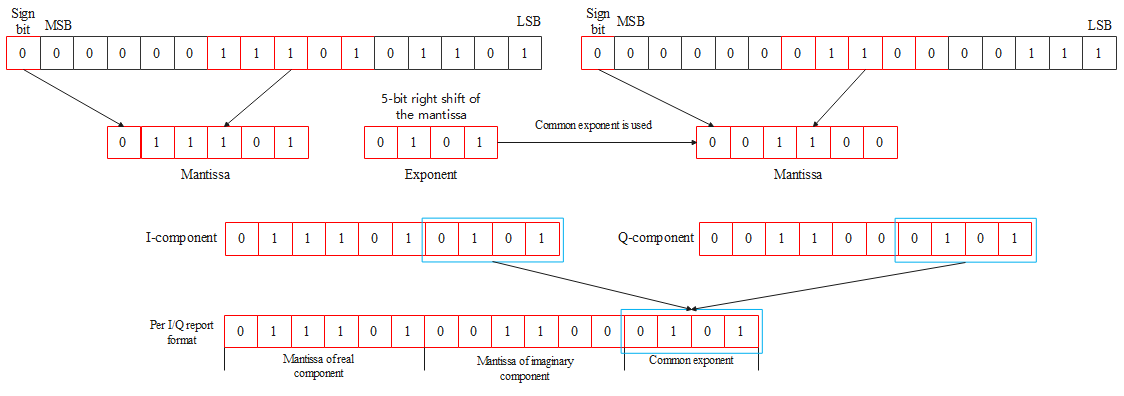 Slide 10
Bin Qian, Huawei
May 2023
CIR Tap 16-bit Simulations
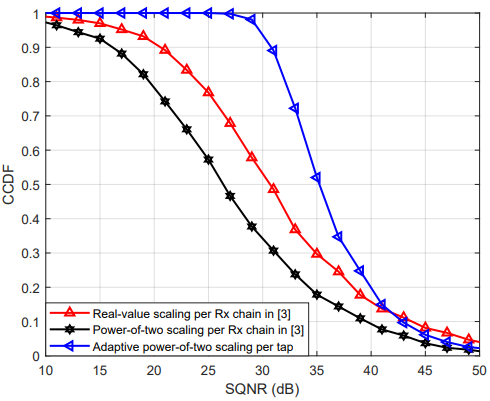 Slide 11
Bin Qian, Huawei
May 2023
CIR Tap 20-bit Simulations
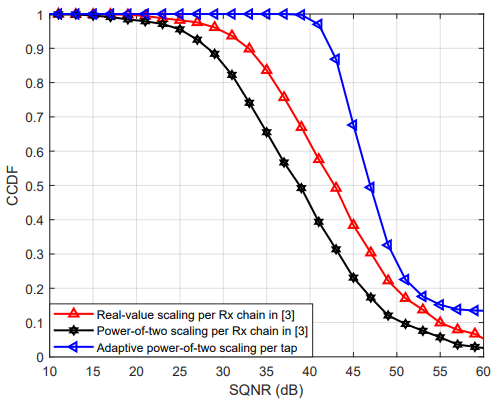 Slide 12
Bin Qian, Huawei
May 2023
Summary
Compared with the method in [3], our proposed method has better performance in terms of SQNR. 
All the multiplications and divisions could be converted to left or right bit shifts
Both methods have the same complexity and overhead
The proposed CIR reporting method is recommended to be included in the sensing TFD
Slide 13
Bin Qian, Huawei
May 2023
Appendix
Slide 14
Bin Qian, Huawei
May 2023
CIR Tap 16-bit Simulations
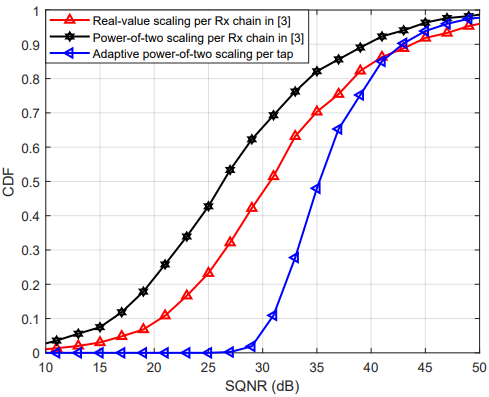 Slide 15
Bin Qian, Huawei
May 2023
CIR Tap 20-bit Simulations
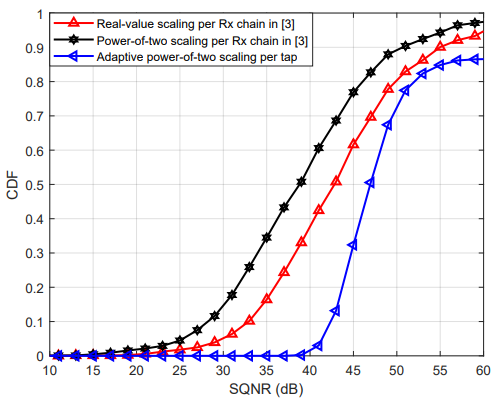 Slide 16
Bin Qian, Huawei
May 2023
Thank You
Slide 17
Bin Qian, Huawei